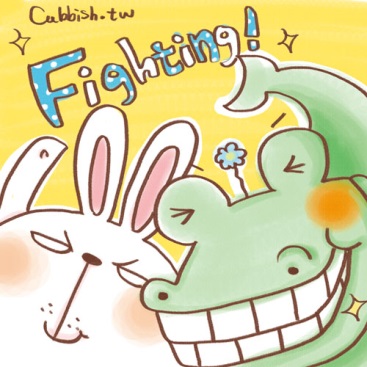 東湖國小109年度
畢業旅行
109年
11月09日-11月11日
畢旅第1天
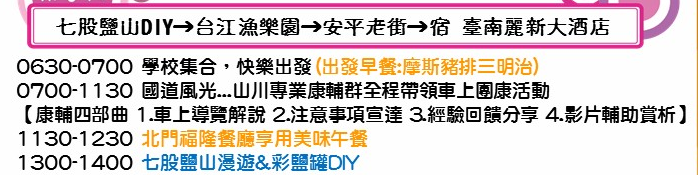 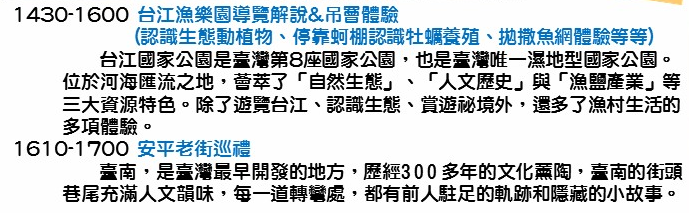 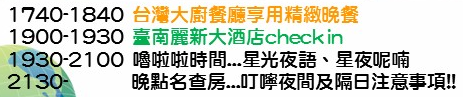 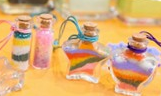 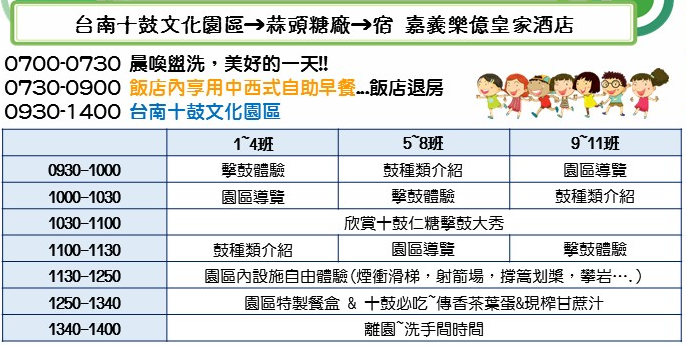 畢旅第2天
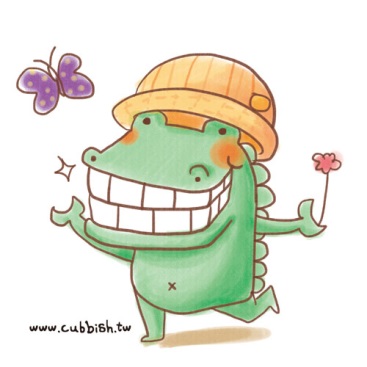 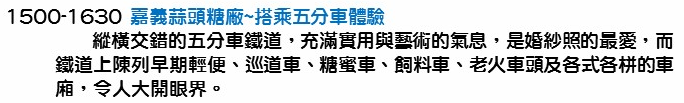 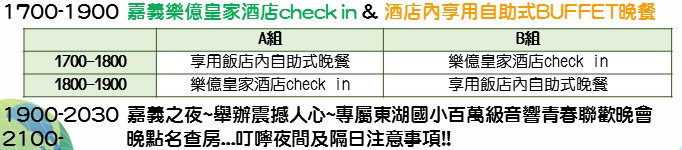 畢旅第3天
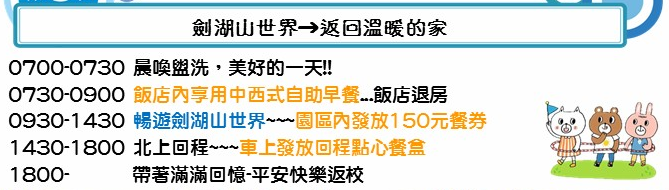 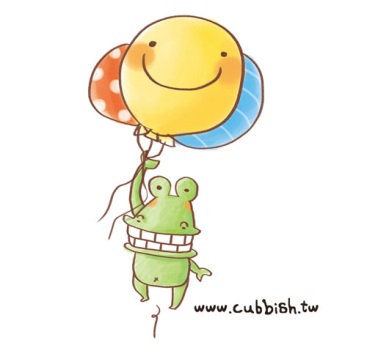 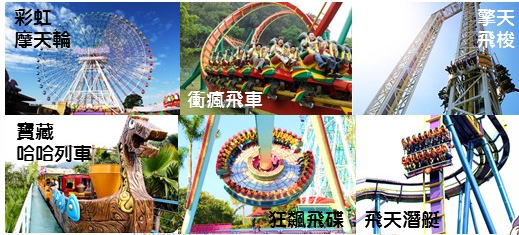 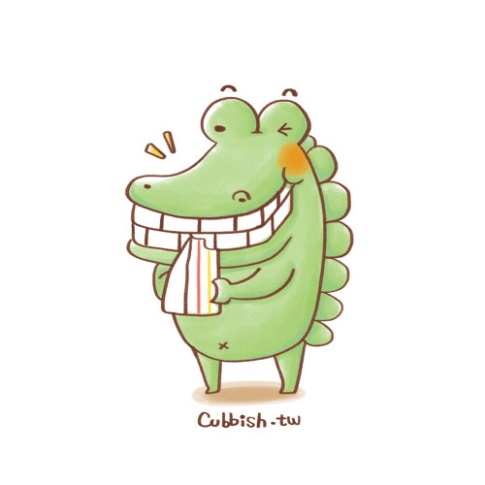 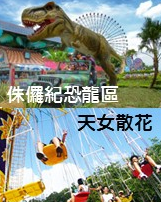 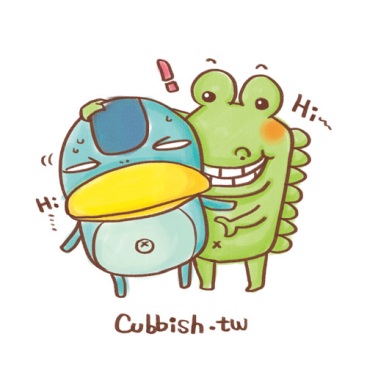 畢旅好好吃
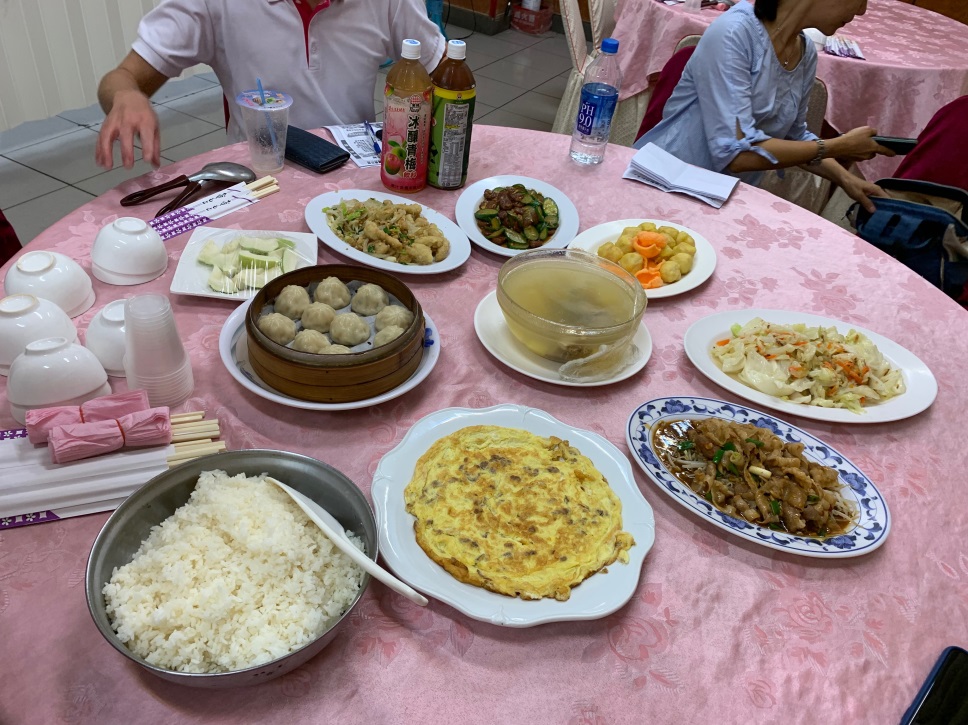 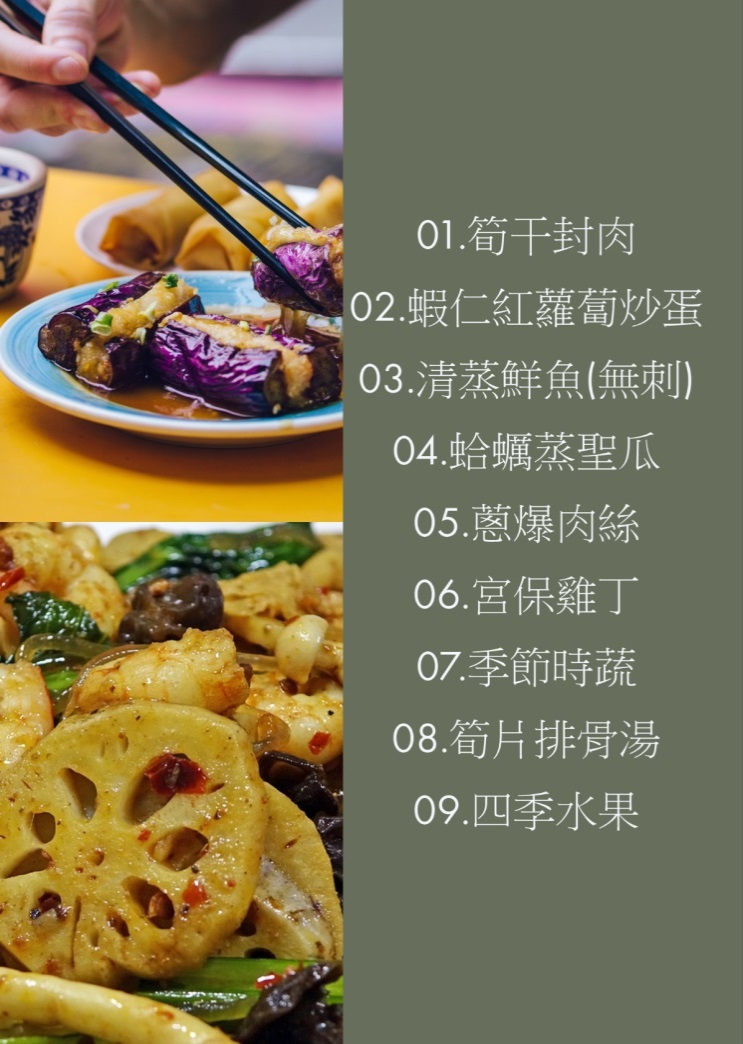 台灣大廚晚餐(第1天)
北門福隆午餐(第1天)
畢旅好好吃
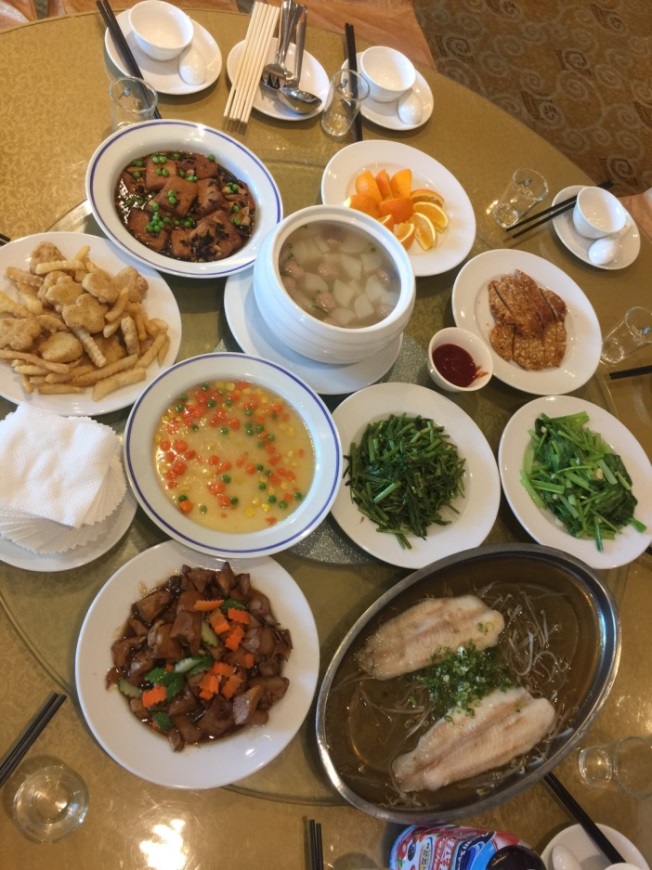 第一天晚餐、第二天早餐：
麗新酒店歐式自助餐
第二天午餐：
十鼓文化園區特製餐盒
畢旅好好吃
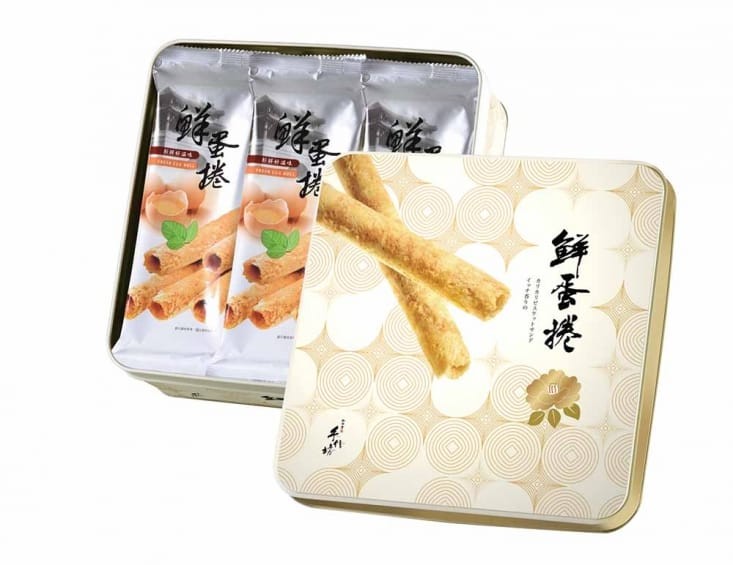 第一天消夜：
手信坊蛋捲一包
第二天消夜：
達美樂pizza每房一個
麗新大酒店房間床型
四人房
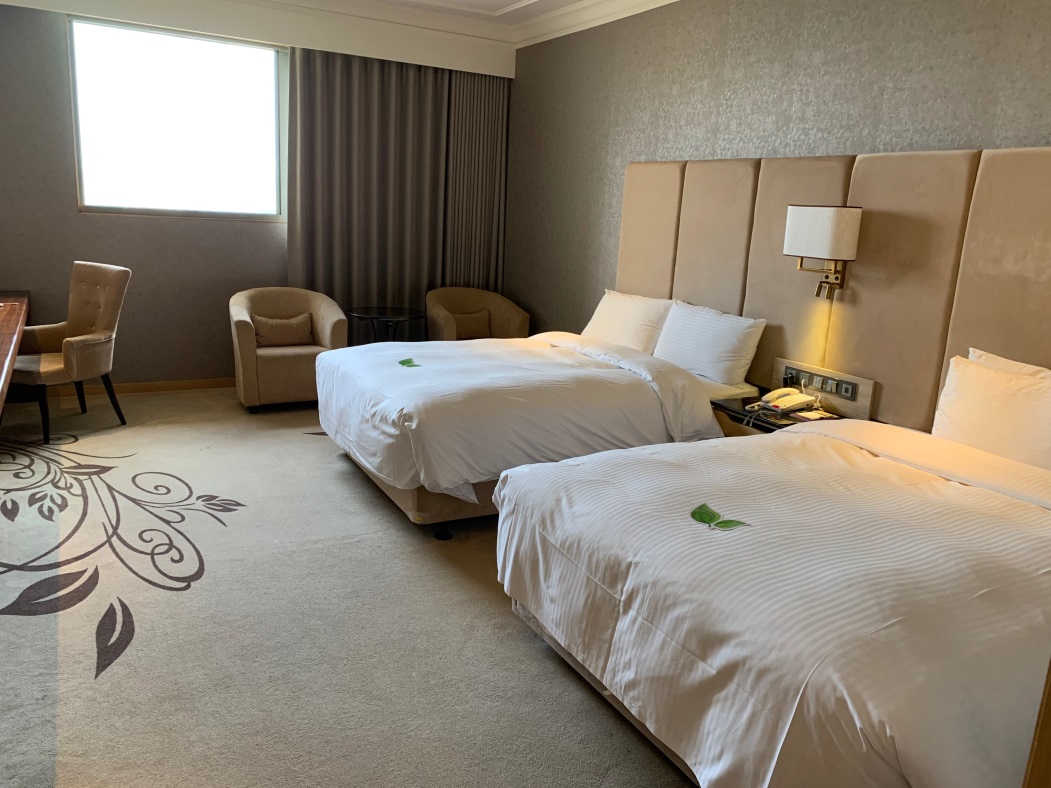 樂億皇家酒店房間床型
四人房
三人房
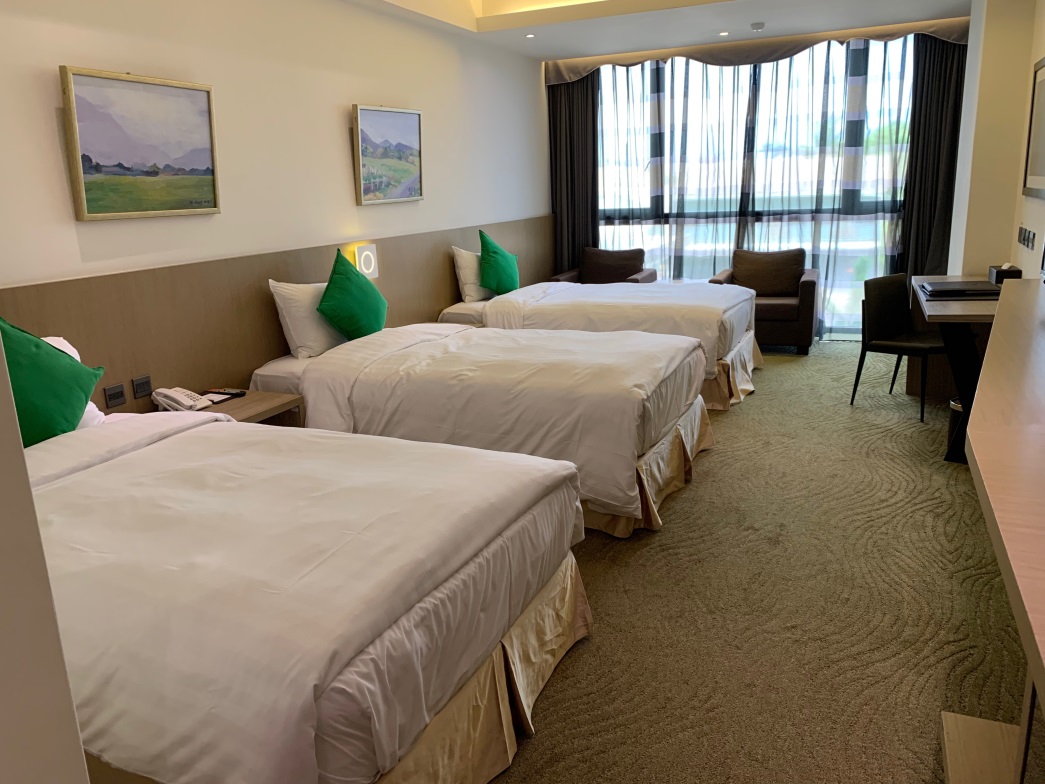 青春聯歡晚會場地
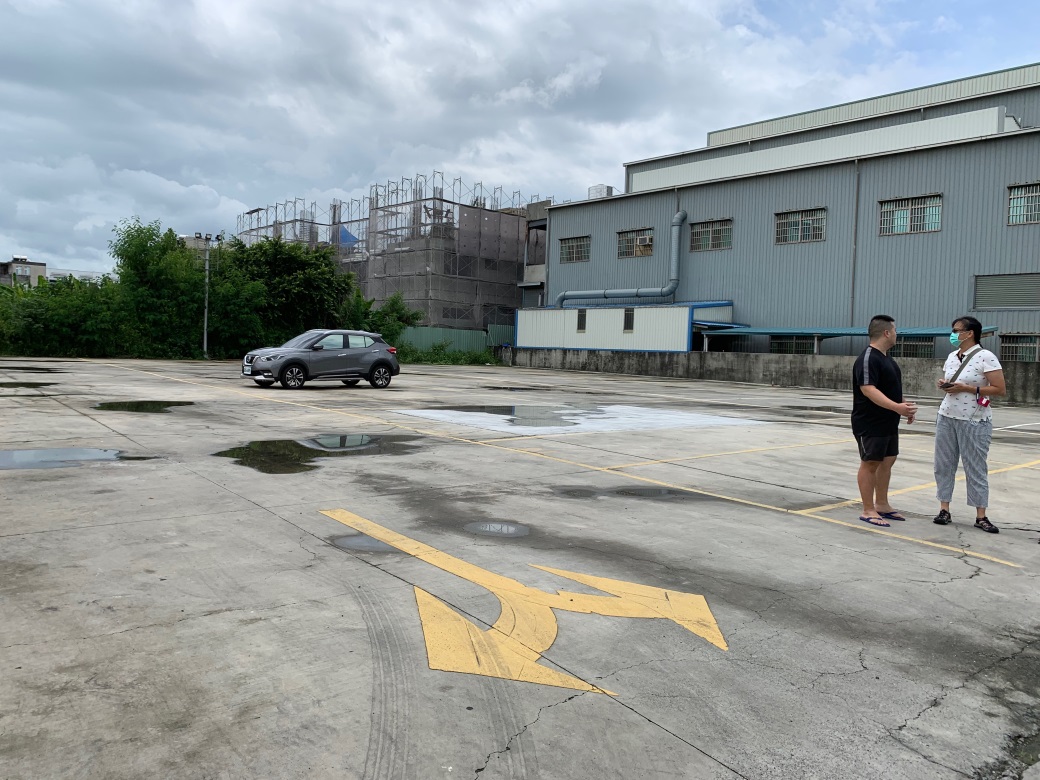 青春聯歡晚會雨備場地
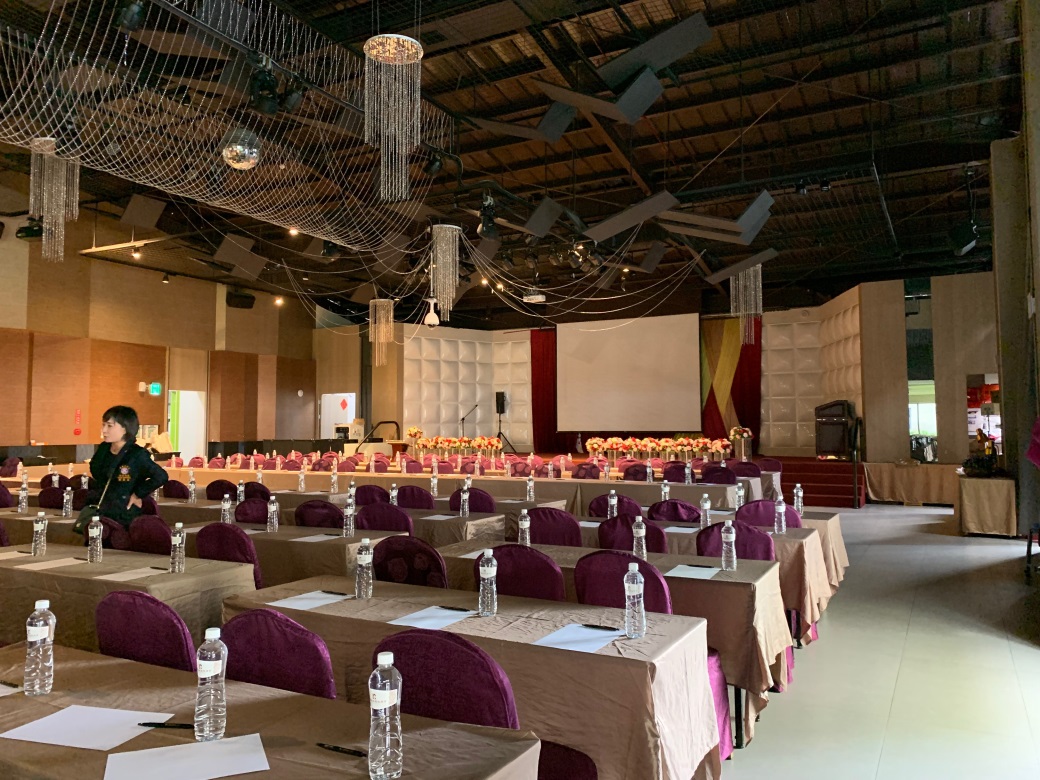 第一天晚上用餐環境
第二天早餐的環境
第一天晚上團康活動場地
第二天中午用餐環境
第二天晚餐與第三天早餐用餐地點
祝福孩子們都擁有難忘且美好的畢業旅行！快樂出遊平安歸！
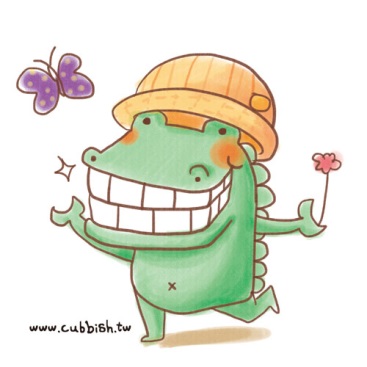 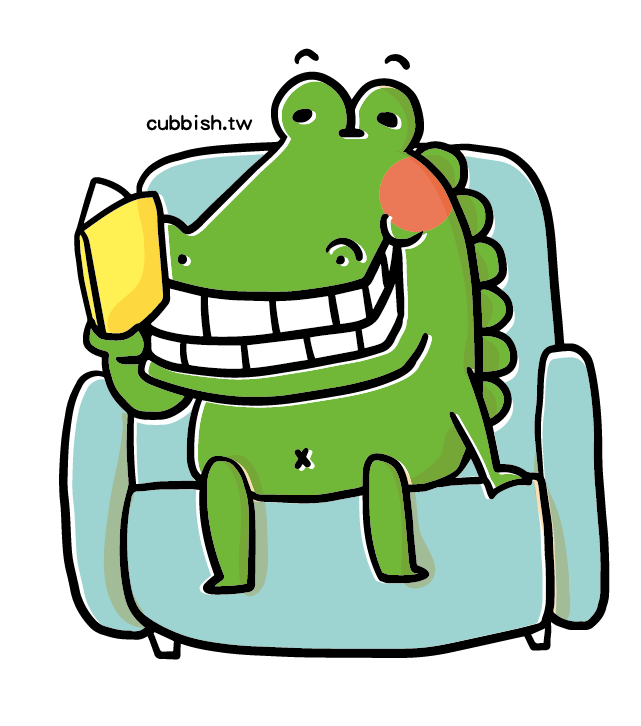 分享結束
感謝聆聽